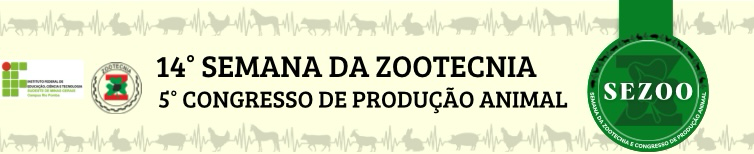 COLOQUE AQUI O TÍTULO DO TRABALHO (fonte arial 85)
Fulano da Silva¹*, Beltrano Alves², Ciclano Pereira³ (fonte arial 50, apresentador indicado com *)


1. Afiliação institucional do primeiro autor; 2. Afiliação institucional do segundo autor; 3. Afiliação institucional do terceiro autor. (arial 40)
e-mail do autor principal (fonte arial 40)
Introdução
Resultados e Discussão
Faça uma breve introdução do tema a ser apresentado, contendo as informações mais relevantes e atuais. Deverá ainda apresentar o contexto geral do trabalho. Objetivo.
 (fonte arial 40)
Apresentar os resultados obtidos no trabalho e sua discussão em relação ao conhecimento já disponível.
Nos resultados poderão ser apresentadas tabelas, gráficos e outras ilustrações que sejam essenciais à boa compreensão do texto.  (fonte arial 40)
Metodologia
Conclusão
Indicar de forma objetiva as principais conclusões obtidas pelo trabalho. (fonte arial 40)
Indicar de forma resumida a(s) metodologia(s) utilizadas no trabalho para atingir os objetivos propostos.
 (fonte arial 40)
Referências Bibliográficas
Ex.: 
1. LATORRACA, J.V.F.; ALBUQUERQUE, C.E.C. Efeito do rápido crescimento sobre as propriedades da madeira. Floresta e Ambiente, Seropédica, v.7, n.1, p.279-291, 2000.
2. BELLATO, M.A.; FONTANA, D.C. El niño e a agricultura da região Sul do Brasil. Disponível em: <http://www.cntp.embrapa.br/agromet/el nino2>. Acesso em: 6 abr. 2011. (fonte arial 24)
Agradecimentos
Item não obrigatório, onde os autores poderão agradecer as pessoas que colaboraram com o desenvolvimento e realização da pesquisa. (fonte arial 40)

Apoio financeiro (opcional). (fonte arial 40)
     Local de menção e agradecimento a(s) Instituição(ões) de financiamento e fomento. (fonte arial 40)